Bài 3: Thực hành tiếng Việt Viết đoạn văn diễn dịch, đoạn văn quy nạp
Giáo viên: Lê Thị Thu
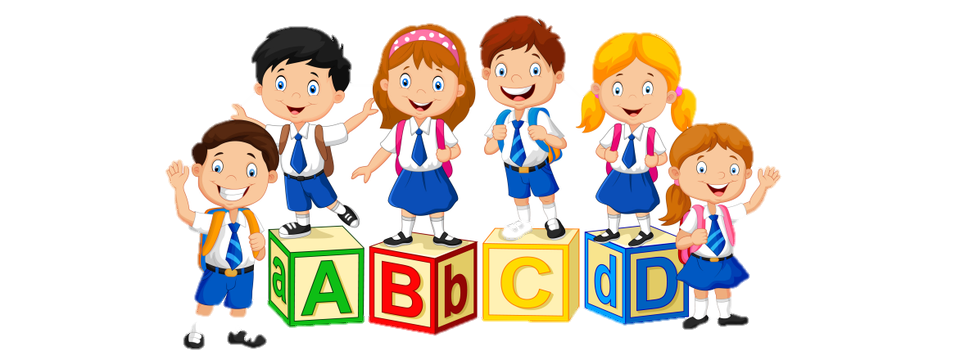 Bài 3: Thực hành tiếng Việt Viết đoạn văn diễn dịch, đoạn văn quy nạp
Lí thuyết
1. Đoạn văn diễn dịch (Có câu chủ đề)
a. Khái niệm
Bài 3: Thực hành tiếng Việt Viết đoạn văn diễn dịch, đoạn văn quy nạp
- Đoạn văn diễn dịch: Là đoạn văn mà câu đứng đầu khái quát toàn bộ nội dung, các câu tiếp theo triển khai cụ thể chi tiết từng ý theo câu chủ đề, làm rõ, bổ sung cho câu chủ đề. Các câu tiếp theo được triển khai bằng cách chứng minh, phân tích, giải thích, có thể đưa vào một số nhận xét, bộ lộ cảm xúc của cá nhân.
- Cấu tạo của đoạn văn diễn dịch:
 Câu chủ đề đứng đầu
+ Câu triển khai 1
+ Câu triển khai 2
+ Câu triển khai 3
+ Câu triển khai n…
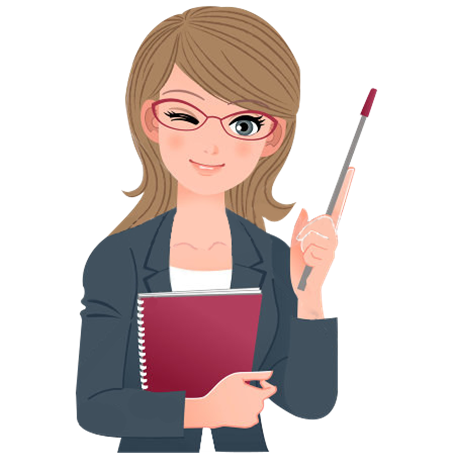 Bài 3: Thực hành tiếng Việt Viết đoạn văn diễn dịch, đoạn văn quy nạp
Đoạn văn tham khảo
Niềm hy vọng chính là lòng tin và sự lạc quan về một tương lai tốt đẹp cho bản thân, chính niềm tin và sự lạc quan đó sẽ tiếp thêm cho chúng ta rất nhiều sức mạnh để vượt qua hiện thực khó khăn và khắc nghiệt. Khi chúng ta đánh mất lòng tin, chúng ta mất đi hy vọng về một tương lai tốt đẹp của bản thân. Thì đấy là lúc chúng ta mất đi toàn bộ sức mạnh và nghị lực để sống, để vươn lên trong cuộc sống. Một người lãnh đạo khôn ngoan và tài giỏi phải xây dựng được lòng tin và sự hy vọng cho các nhân viên của mình vào tương lai. Có một câu danh ngôn rất hay về việc này đó là: Ánh sáng luôn có ở cuối đường hầm! Ngay cả khi hiện thực của bạn đã nhuộm một màu đen. Thì tôi cũng xin bạn đừng bao giờ để mất đi niềm hy vọng trong quả tim của mình
Bài 3: Thực hành tiếng Việt Viết đoạn văn diễn dịch, đoạn văn quy nạp
Bạn hãy can đảm, rồi xác định một hướng đi đúng đắn cho bản thân để vượt qua hiện thực tăm tối đó. Rồi ánh sáng mặt trời sẽ hiện ra. Một cuộc sống tươi đẹp đang chờ đợi bạn ở phía trước, trong những ngày sắp tới Những ước mơ tốt đẹp của bạn đã sắp trở thành hiện thực. Thì những khó khăn trong hiện tại của bạn sẽ trở nên rất nhỏ bé. Trong cơ thể của bạn sẽ tràn đầy năng lượng, nó sẽ giúp bạn vượt qua mọi khó khăn trước mắt, và bạn sẽ có một tương lai tốt đẹp hơn rất nhiều.
Bài 3: Thực hành tiếng Việt Viết đoạn văn diễn dịch, đoạn văn quy nạp
Ví dụ 2: Ông đồ là một tác phẩm chứa đựng nỗi niềm hoài cổ về một lớp người đã đi vào dĩ vãng. Bởi vào thời điểm đó, Hán học đã suy tàn, văn hóa phương Tây tràn đến dưới sự thống trị của ngoại bang dần dần xâm lấn văn hóa đương thời. Những lớp người xưa cũ như ông đồ trở thành một người thừa của xã hội ấy, không ai quan tâm, chẳng ai hay biết. Người ta nhắc tới ông đồ chỉ như nhắc tới một quá khứ xa xôi, khi mà Nho học còn được trọng vọng với một sự hoài niệm đầy xót xa.
Bài 3: Thực hành tiếng Việt Viết đoạn văn diễn dịch, đoạn văn quy nạp
Ví dụ 3: Tình mẫu tử từ lâu đã trở thành một trong những tình cảm máu thịt cao quý và thiêng liêng nhất đối với mỗi con người. Tình mẫu tử là khái niệm thuộc phạm trù tinh thần, được hiểu là tình cảm gắn bó, yêu thương, ruột thịt của mẹ và con. Đây là tình cảm được xuất phát từ hai phía, mẹ yêu thương con, con kính trọng, hiếu thuận với mẹ. Tình mẫu tử trong xã hội được biểu hiện đa dạng với những hành động cụ thể khác nhau. Chúng ta có thể bắt gặp những bà mẹ tảo tần, lặn lội sương gió, yêu thương, che chở và hy sinh cả cuộc đời mình vì con cái; bắt gặp người con hiếu thảo, chăm sóc, bảo vệ mẹ già. Đó đều là hành động minh chứng cho tình mẫu tử thiêng liêng, cao đẹp và đáng trân trọng. Tình mẫu tử như một lời ru ngọt ngào, tiếp thêm động lực, sức mạnh cho cả mẹ và con trước bất kì khó khăn, gian khổ nào của cuộc đời.
Bài 3: Thực hành tiếng Việt Viết đoạn văn diễn dịch, đoạn văn quy nạp
Ví dụ 4: Vẻ đẹp của con người không chỉ thể hiện qua nhan sắc bề ngoài mà nó còn nằm trong tài năng và tâm hồn. Nhan sắc là nét đẹp được trời phú, là hình hài mà cha mẹ ban cho mỗi người, nhưng tài năng và tư cách là sự vun trồng, rèn luyện ở mỗi cá nhân. Hương thơm của một bông hoa liệu có thu hút ánh nhìn của mọi người trong một thời gian dài? Con người cũng vậy, vẻ đẹp ngoại hình sẽ tạo ấn tượng với người khác, nhưng tài năng và chiều sâu trong tâm hồn mới khiến người khác nhớ mãi về bạn. Vì vậy, mỗi người cần biết chăm sóc bản thân, để "dù mình không cao nhưng vẫn khiến nhiều người phải ngước nhìn". Tài năng hay vẻ đẹp tâm hồn ấy đều có sẵn trong mỗi chúng ta, nhưng nếu không học hỏi, trau dồi kiến thức thì chúng cũng sẽ ngủ quên và dần mai một. Mỗi ngày, mỗi giờ trôi qua, bạn cần phải liên tục học hỏi nhiều hơn, lắng nghe từ những thế hệ đi trước, trau dồi tri thức trong cuộc sống nhiều hơn để nuôi dưỡng tâm hồn. Đó là cách bạn yêu quý và trân trọng chính mình.
Bài 3: Thực hành tiếng Việt Viết đoạn văn diễn dịch, đoạn văn quy nạp
2. Đoạn văn quy nạp (Có câu chủ đề)
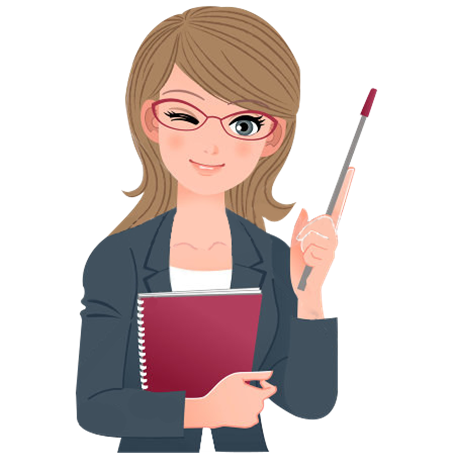 a. Khái niệm
- Đoạn quy nạp: Là đoạn văn được trình bày cụ thể chi tiết từ nhỏ đến lớn, từ các ý rất chi tiết đến ý khái quát hơn, từ ý luận cứ cụ thể đến luận điểm bao trùm.  Do đó mà nằm ở cuối đoạn văn thường là các câu chủ đề khái quát. Ở vị trí này, câu chủ đề không nhằm mục đích định hướng nội dung triển khai cho toàn đoạn ở các ý tiếp theo mà là đóng vai trò khép lại toàn bộ nội dung của đoạn ấy. Các câu trên được trình bày bằng các phương pháp như giải thích, lập luận, cảm nhận và rút ra quan điểm cá nhân.
Bài 3: Thực hành tiếng Việt Viết đoạn văn diễn dịch, đoạn văn quy nạp
Đoạn văn tham khảo
Ví dụ 1: Trong cái tiết trời mùa thu se lạnh, mát mẻ chan hòa ánh nắng đẹp đẽ như hôm nay thì ngày 20/10 lại có ý nghĩa hơn bao giờ hết. Trong những ngày tri ân đẹp đẽ này, hình ảnh đôi mắt với nhiều nếp nhăn và những lo âu của mẹ luôn hiện hữu trong tâm trí tôi. Bao nhiêu lời yêu thương cũng không đủ để dành tặng cho người phụ nữ cả đời lam lũ vì tôi ấy. Những tia nắng mùa thu mang hơi ấm dịu dàng như cách mẹ tôi quan tâm đến tôi. Ngày 20/10 không chỉ là ngày chúng ta dành những món quà xinh đẹp nhất cho những người phụ nữ yêu thương mà còn là ngày chúng ta biết ơn đến họ.
Bài 3: Thực hành tiếng Việt Viết đoạn văn diễn dịch, đoạn văn quy nạp
Đoạn văn tham khảo
Ví dụ 2: Những chiếc điện thoại thông minh giúp ích cho chúng ta rất nhiều trong cuộc sống. Chúng không chỉ giúp chúng ta có thể liên lạc với nhau ở khoảng cách xa xôi, kết nối thông tin trên toàn thế giới mà còn giúp chúng ta tiếp cận với những kiến thức của toàn nhân loại. Thế nhưng, nó cũng đem lại cho chúng ta rất nhiều phiền toái như sự trói buộc, lệ thuộc vào điện thoại, những hệ lụy cho con trẻ như nghiện game hay internet, các thông tin đồi trụy, chưa được kiểm duyệt. Có thể nói, điện thoại thông minh vừa mang tới lợi ích nhưng cũng mang tới nhiều tác hại cho con người.
Bài 3: Thực hành tiếng Việt Viết đoạn văn diễn dịch, đoạn văn quy nạp
Ví dụ 3: Con cái từ khi sinh ra cho đến khi trưởng thành phần lớn đều chịu ảnh hưởng và được chăm sóc từ mẹ hơn là cha. Các em được bú mẹ, được ẵm, được dỗ dành, được tắm rửa, được mẹ ru ngủ, được mẹ cho ăn, được chăm sóc khi ốm đau...Bằng sự nhận thức về thế giới thông qua quá trình tự quan sát, học hỏi tự nhiên hàng ngày. Và do tiếp xúc nhiều nên ảnh hưởng đặc biệt từ đức tính của người mẹ, đã dần dần hình thành bản tính của đứa trẻ theo kiểu "mưa dầm thấm lâu". Ngoài ra, đứa trẻ thường thích bắt chước người khác thông qua mẹ bởi đó là người mẹ nó gần gũi nhất. Phụ nữ là người quan trọng trong gia đình, là người chăm sóc và giáo dục con cái chủ yếu của gia đình.
Bài 3: Thực hành tiếng Việt Viết đoạn văn diễn dịch, đoạn văn quy nạp
Đoạn văn tham khảo
Ví dụ 4: Đêm nay là đêm 30, gia đình tôi đang tất bật chuẩn bị mâm cỗ để đón giao thừa. Anh trai và bố đang làm thịt gà, mẹ thì nhào bột làm bánh rán. Năm nào cũng vậy, món bánh rán của mẹ tôi luôn là món ăn không thể thiếu trong mâm cỗ đặc biệt đó. Còn tôi, vì là con gái cưng trong gia đình và là trưởng nữ của dòng họ, nên tôi được ưu ái giao cho nhiệm vụ cùng ông bà trang trí bàn thờ tổ tiên. Mọi người ai trong gia đình, ai cũng cố gắng làm thật nhanh để kịp giờ. Đúng 12 giờ, gia đình chúng tôi, 3 thế hệ đã quây quần đông đủ bên mâm cỗ cùng nâng ly chúc mừng năm mới. Tiếng chúc mừng, tiếng cười, tiếng ly va vào nhau… Tất cả làm cho tôi có một cảm nhận: Gia đình mình thật hạnh phúc.
Bài 3: Thực hành tiếng Việt Viết đoạn văn diễn dịch, đoạn văn quy nạp
II. Thực hành
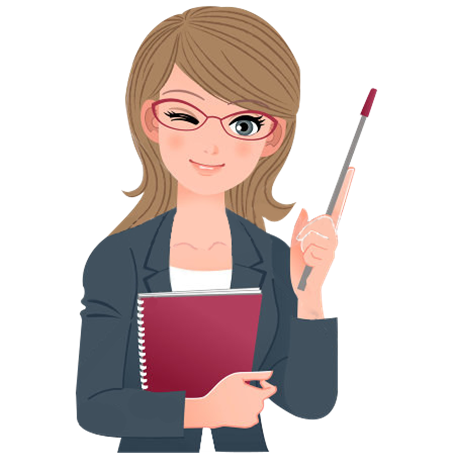 Bài 1. Xác định vị trí câu chủ đề trong đoạn văn dưới đây
“Trong tập “Nhật kí trong tù” (Hồ Chí Minh), có những bài phác họa sơ sài mà chân thực đậm đà, càng tìm hiểu càng thú vị như đang chiêm ngưỡng một bức tranh cổ điển. Có những bài cảnh lồng lộng sinh động như những tấm thảm thuê nền gấm chỉ vàng. Cũng có những bài làm cho người đọc nghĩ tới những bức tranh sơn mài thâm trầm, sâu sắc.”
							(Lê Thị Tú An)
Gợi ý: Câu chủ đề nằm đầu đoạn văn
Bài 3: Thực hành tiếng Việt Viết đoạn văn diễn dịch, đoạn văn quy nạp
Bài 2. Xác định câu chủ đề trong đoạn văn sau
“Sách mang tới cho chúng ta nguồn kiến thức vô hạn. Bởi sách không chỉ cung cấp cho chúng ta thông tin, kiến thức về văn hóa, chính trị, về tôn giáo, ... mà còn giúp chúng ta chiêm nghiệm về xã hội xa xưa thông qua các tác phẩm văn học, lịch sử. Nó giúp chúng ta được sống nhiều cuộc đời khác nhau, giúp chúng ta mở mang chân trời mới. Đọc sách, người ta thấu hiểu nhiều điều, nhiều nền văn hóa khác nhau. Vì vậy, có thể nói, sách chính là kho tàng kiến thức của cả nhân loại.”
Gợi ý: Câu chủ đề nằm ở đầu câu
Bài 3: Thực hành tiếng Việt Viết đoạn văn diễn dịch, đoạn văn quy nạp
Bài 3. Xác định câu chủ đề của đoạn văn sau và cho biết đoạn văn viết theo lối nào?
“Những đứa con từ khi sinh ra đến khi trưởng thành, phần lớn thời gian là gần gũi và thường là chịu ảnh hưởng từ người mẹ hơn từ cha. Chúng được mẹ cho bú sữa, bồng ẵm, dỗ dành, tắm giặt, ru ngủ, cho ăn uống, chăm sóc rất nhiều khi ốm đau…Với việc nhận thức thông qua quá trình bé tự quan sát, học hỏi tự nhiên hàng ngày và ảnh hưởng đặc biệt các đức của người mẹ, đã hình thành dần dần bản tính của đứa con theo kiểu “mưa dầm, thấm lâu”. Ngoài ra, những đứa trẻ thường là thích bắt chước người khác thông qua những hành động của người gần gũi nhất chủ yếu là người mẹ. Chính người phụ nữ là người chăm sóc và giáo dục con cái chủ yếu trong gia đình.”
Câu chủ đề nằm ở cuối đoạn - Đoạn văn viết theo lối diễn dịch.
Bài 3: Thực hành tiếng Việt Viết đoạn văn diễn dịch, đoạn văn quy nạp
Bài 4. Xác định câu chủ đề của đoạn văn sau và cho biết đoạn văn viết theo lối nào?
Tình mẫu tử là một trong những tình cảm thiêng liêng và cao quý nhất đối với mỗi người. Mẹ là người thân yêu và gần gũi với chúng ta nhất và có vai trò quan trọng trong quá trình lớn lên và trưởng thành của chúng ta. “Con dù lớn vẫn là con của mẹ/ Đi hết đời lòng mẹ vẫn theo con”. Từ những ngày mang bầu chúng ta, mẹ đã phải chịu biết bao nhọc nhằn vất vả. Chín tháng mang nặng đẻ đau rồi đau đớn vô cùng để chúng ta được có mặt trên cõi đời này cơ mà. Tình yêu thương của mẹ lúc nào cũng là vô điều kiện. Tóm lại, tình mẫu tử là tình cảm thiêng liêng cao đẹp mà mỗi người con cần phải trân trọng và tôn thờ.
Gợi ý: Câu chủ đề nằm ở cuối câu - Đoạn văn viêt theo lối quy nạp.
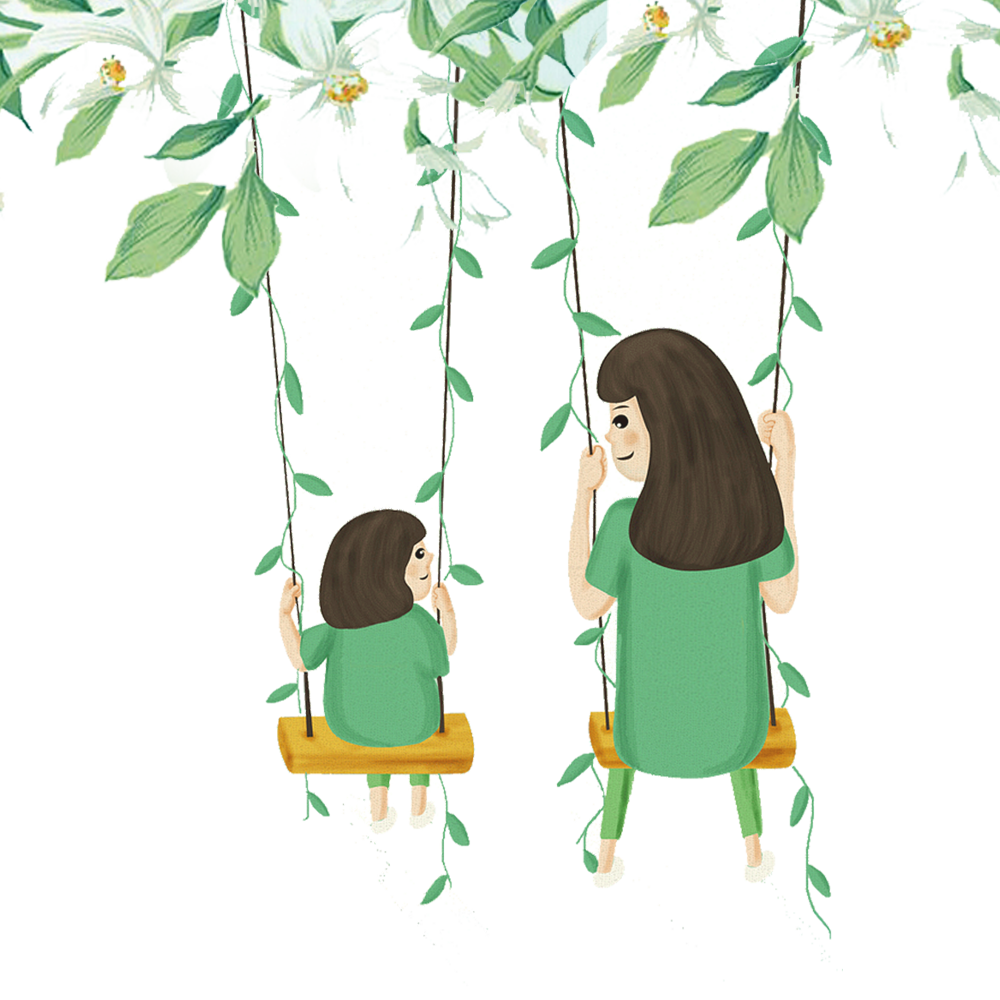 CHÚC CÁC EM HỌC GIỎI CHĂM NGOAN
HẸN GẶP LẠI TRONG NHỮNG GIỜ HỌC TIẾP THEO